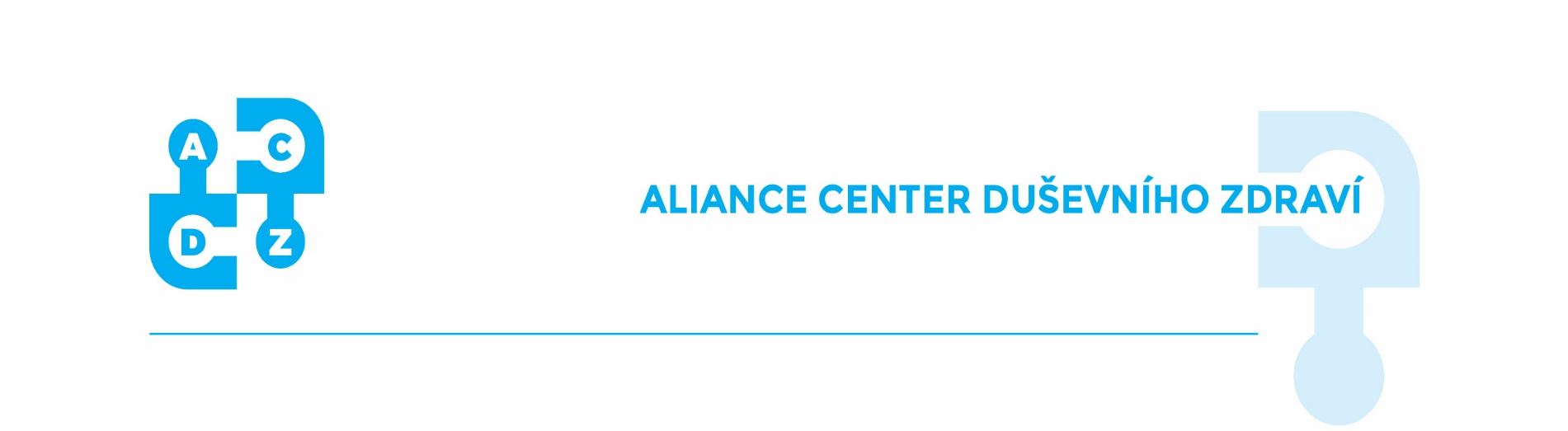 Data za rok 2022
a jaká nadále sbírat ?
Účel
Výroční zpráva
Představit jednotlivá CDZ v souhrnném dokumentu, vidět regionální odlišnosti - v počtech klientů, pracovníků, odbornostem, velikosti územní působnosti, složení cíl. sk.(věkové složení, poměry zastoupení dg. sk. …)
Ukázat celkové pokrytí a dopad činnosti CDZ jako prvku v systému
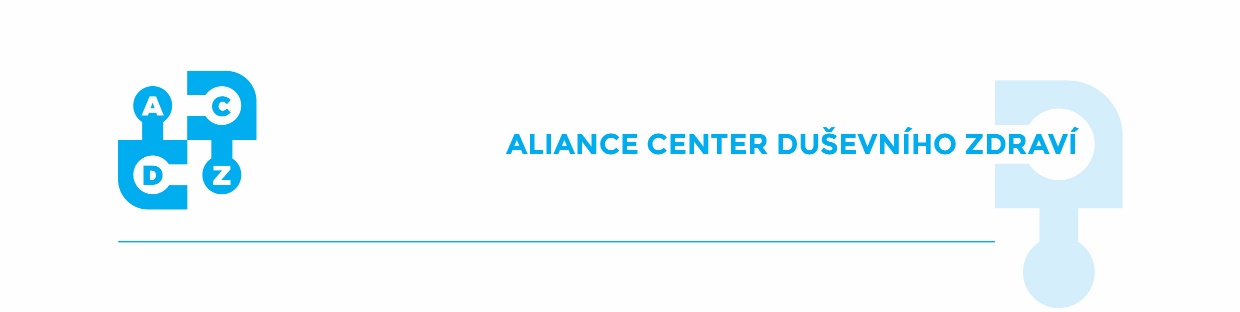 Struktura A - identifikace
1.	Název CDZ:
2.	Zřizovatel/-é (v případě, že se jedná o partnerství, uveďte kdo 	zřizuje jakou část CDZ): 
3.	Územní působnost: 
4.	Počet obyvatel ve spádovém území:
5.	Kraj:
6.	CDZ typu	 	  ☐A		☐B
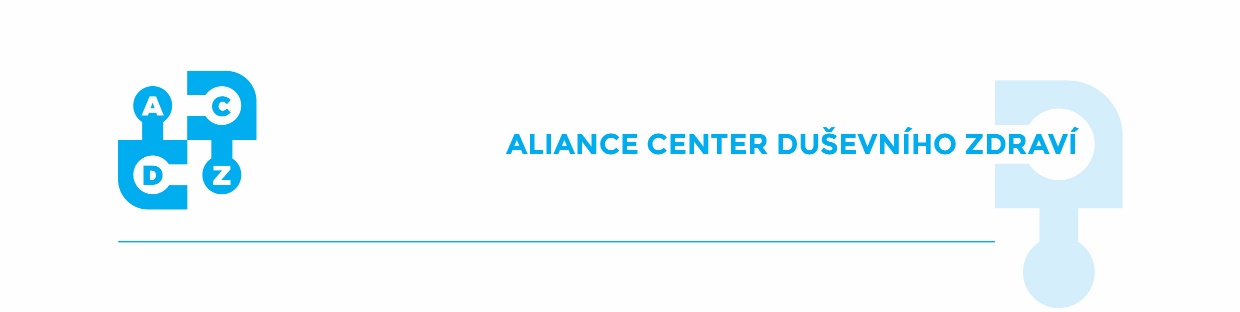 Struktura B - uživatelé
7.	Počet uživatelů služeb CDZ za rok 2022:
Uživatelé s diagnózou z okruhu 	Počet osob	Z toho do 18 let
schizofrenií (F2)		
afektivních poruch (F3)		
neurotických poruch (F4)		
poruch osobnosti (F6)		
ostatní		
celkem		
*od „zavedení do péče“, po ukončení podpory CDZ

Počet zájemců, nebo osob kontaktovaných (bez vstupu do CDZ):
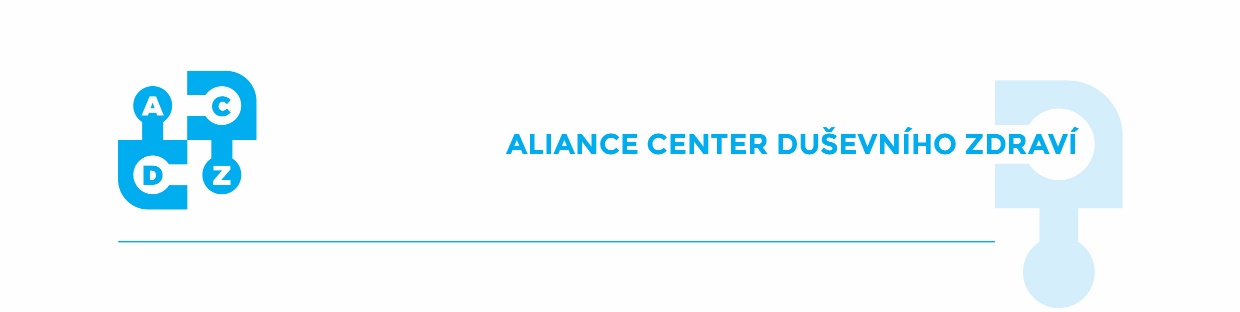 Struktura C - pracovníci
8. Počet zaměstnanců CDZ: 
lékař - psychiatr		
psycholog		
psychiatrická sestra		
všeobecná sestra		
sociální pracovník		
pracovník v sociálních službách (bez peer pracovníka)		
peer-pracovník		
vedení a administrativa		
ostatní provozní zaměstnanci 
Z toho specifické odbornosti:
IPS pracovník			
Specialista na oblast duálních dg.
Expresivní terapeut (arte, drama, tanec…)
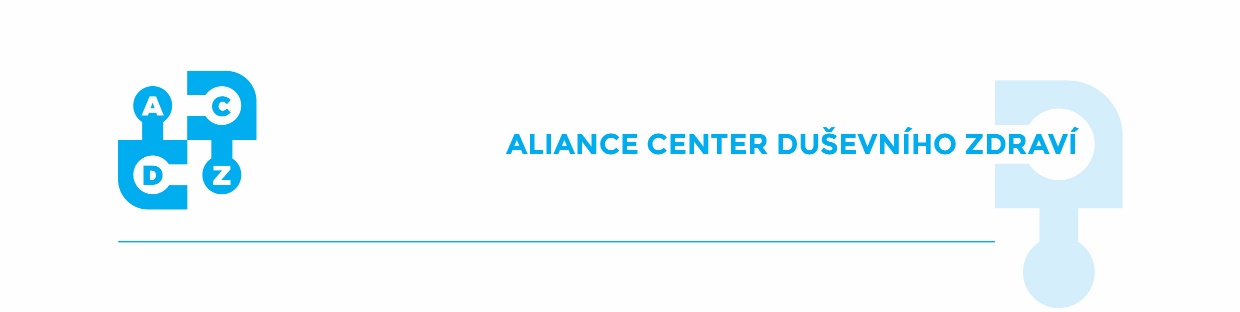 Výstupy - identifikace
Působnost jednotlivých CDZ zahrnuje území, kde dle statistik žije zhruba 3,92 mil obyvatel, tedy cca 36% všech obyvatel ČR.
Územní působnost jednotlivých CDZ osciluje mezi 85 000 – 330 000 obyvatel, průměr činí 135 000 obyvatel, medián 119 000 obyvatel.
= horní hranici (140 tis. obyvatel) překračuje  8 CDZ;  (6 z nich mají spád do 176 tis. 2 pak 300 a 330 tis.) – všechna CDZ B, ale 3 z nich naplňují personální CDZ A
5 CDZ standard CDZ – typ A (komplexní služby)
24 CDZ standard typ B (základní služby)
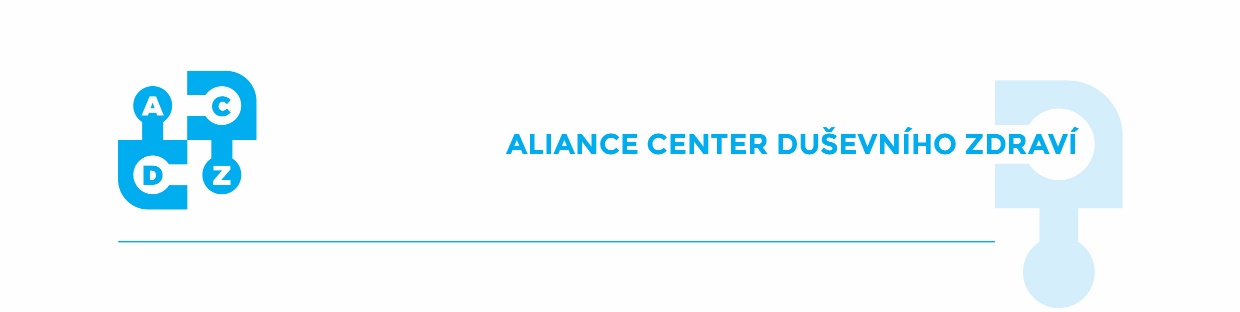 Výstupy - uživatelé
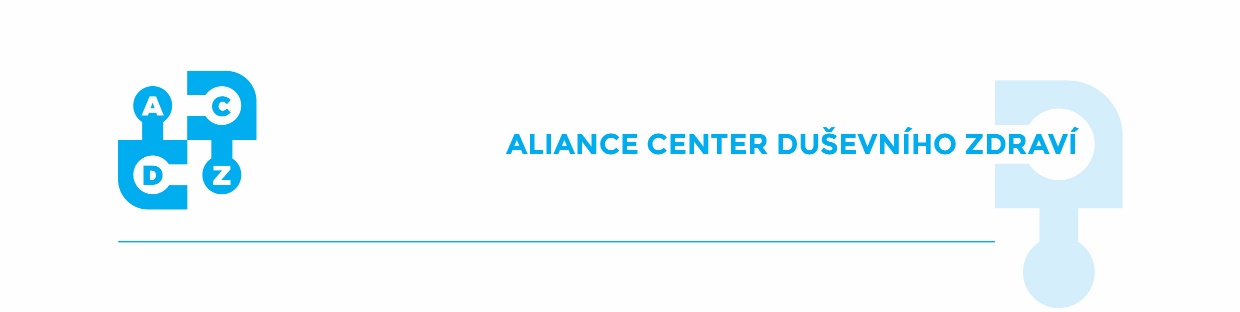 Výstupy  - uživatelé
S mladistvými (celkem 63 osob) pracovalo 50% CDZ, ale v nízkých počtech jednotek (pouze 2 CDZ mírně překročila hranici 10 osob) 
Struktura dle dg.: 
F6: do 10% - 20 CDZ; do 20% - 6 CDZ; do 28% - 3 CDZ
F4: do 10% - 24 CDZ; do 20% - 3 CDZ; do 27% - 2 CDZ
Počet zájemců 0 – 304! 
Nejasnost v definici „zájemce“ a jejích počtech
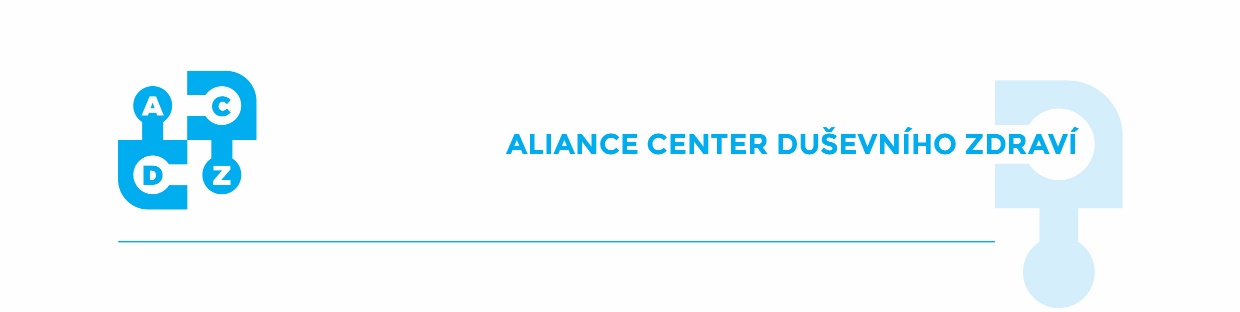 Výstupy personál
Průměrné personální složení CDZ:
1,0 úv. psychiatr (2 pracovníci)
1,1 úv. psycholog (2 pracovníci)
3,8 úv. psychiatrická sestra (4 pracovníci)
1,7 úv. všeobecná sestra (2 pracovníci)
5,1 úv. sociální pracovník (6 pracovníků)
1,5 úv. pracovníka v sociálních službách (2 pracovníci)
0,7 úv. peer pracovník (1 pracovník)

2 CDZ Peer pod 0,5 úv.; 10 CDZ nad 0,5 úv.
IPS ne/neuvedeno 13 CDZ;  DD ne 19; exprese ne 25
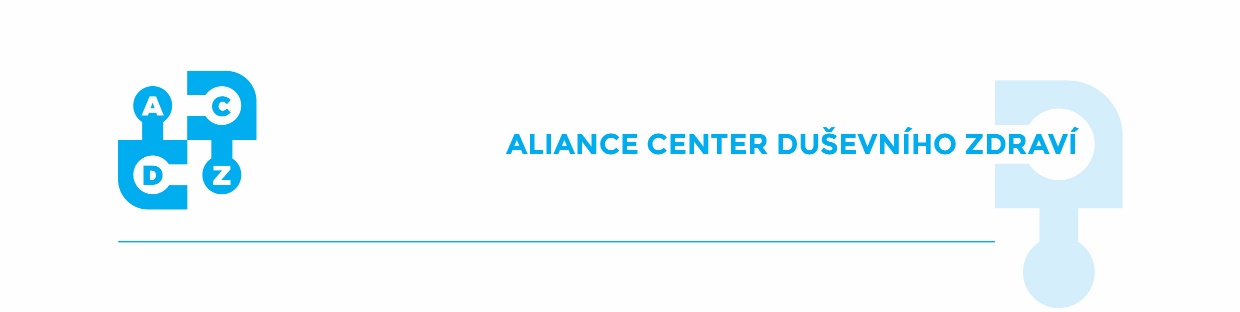 Limity sběru dat v jednotlivých CDZ
Různé evidenční systémy komplikující zadání
Některé typy dat nebyly sledovány / jsou obtížně dohledatelné (duální dg., mladiství…)
Nepřesnosti mezi sociální a zdravotní částí/daty
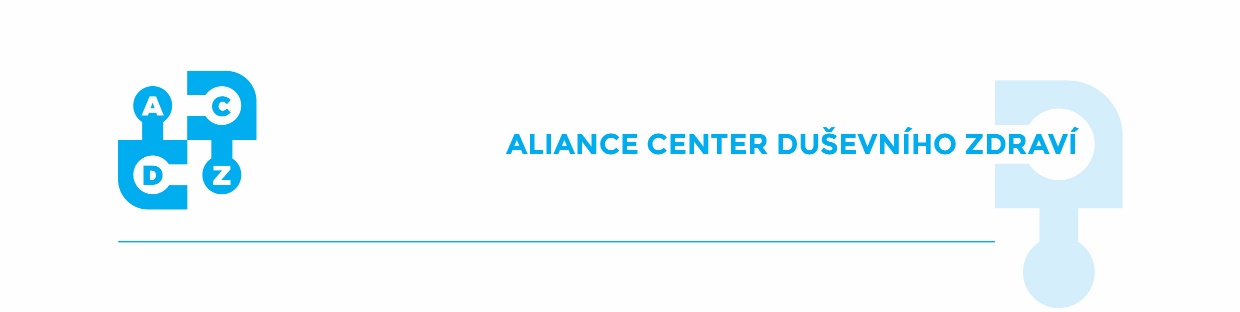 Ke zvážení co a jak dál s daty…
Podrobnost sbíraných dat? Jasnost zadání.
Podpořené osoby x uživatelé přijatí do služby (které?, obou?)
Údaje pro vnitřní/vnější potřebu?
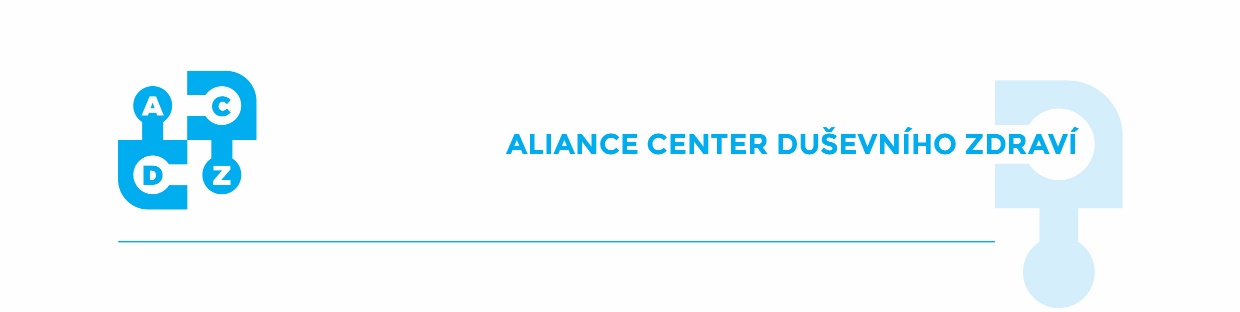 Děkuji za pozornost
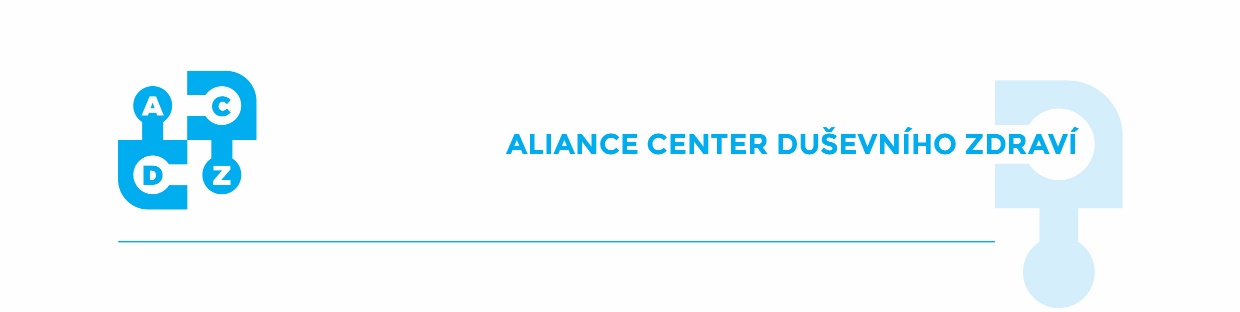